Развитие логического мышления детей старшего дошкольного возраста посредством дидактических игр                                                Кужлева Л.А.                                                                      воспитатель                                                       МАДОУ «Детский сад № 7»                                                    г. Кунгур, Пермский край
ВИДЫ МЫШЛЕНИЯ
Наглядно- действенное мышление – 2,5-3 года, является ведущим до 4-5 лет.
Наглядно-образное мышление – с 3,5- 4 лет, ведущее  до 6-6,5 лет.
Словесно-логическое мышление – формируется в 5,5 – 6 лет, становится ведущим с 7-8 лет и остается основной формой мышления у большинства взрослых людей.
ФОРМЫ МЫШЛЕНИЯ
Суждение – истинное и ложное,
                        - общее, частное и единичное,
                        - утвердительное и отрицательное;
 Понятие – житейское,
                   - научное ;
 Умозаключение – индуктивное,
                                   - дедуктивное,
                                    - умозаключение по аналогии.
МЫСЛИТЕЛЬНЫЕ ОПЕРАЦИИ
Анализ
 Синтез
 Сравнение
 Обобщение
 Абстрагирование
 Конкретизация
 Классификация
ЛОГИЧЕСКОЕ   МЫШЛЕНИЕ 
И  ДИДАКТИЧЕСКАЯ  ИГРА
СРЕДСТВА, РАЗВИВАЮЩИЕ ЛОГИЧЕСКОЕ МЫШЛЕНИЕ
Стихотворные тексты на развитие операций обобщения, классификации и конкретизации.
Игры и упражнения на установление причинно-следственных связей в природных и социальных явлениях.
Занятия, игры и упражнение на развитие операций сравнения и установления причинности.
Загадки. Задачи – шутки.
Игры-головоломки.
Игры с счетными палочками.
Разгадывание ребусов.
«Неправильные» сказки.
«РАСКОЛДУЙ СКАЗКУ»
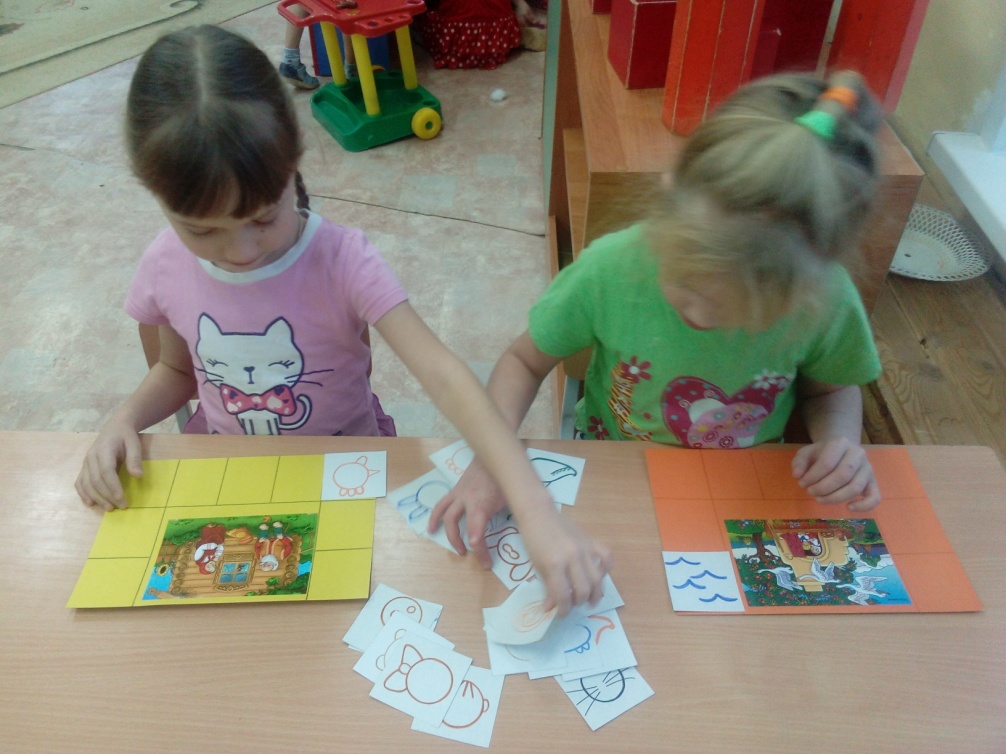 «ЧЕТВЕРТЫЙ  ЛИШНИЙ»
« ГОЛОВОЛОМКИ»
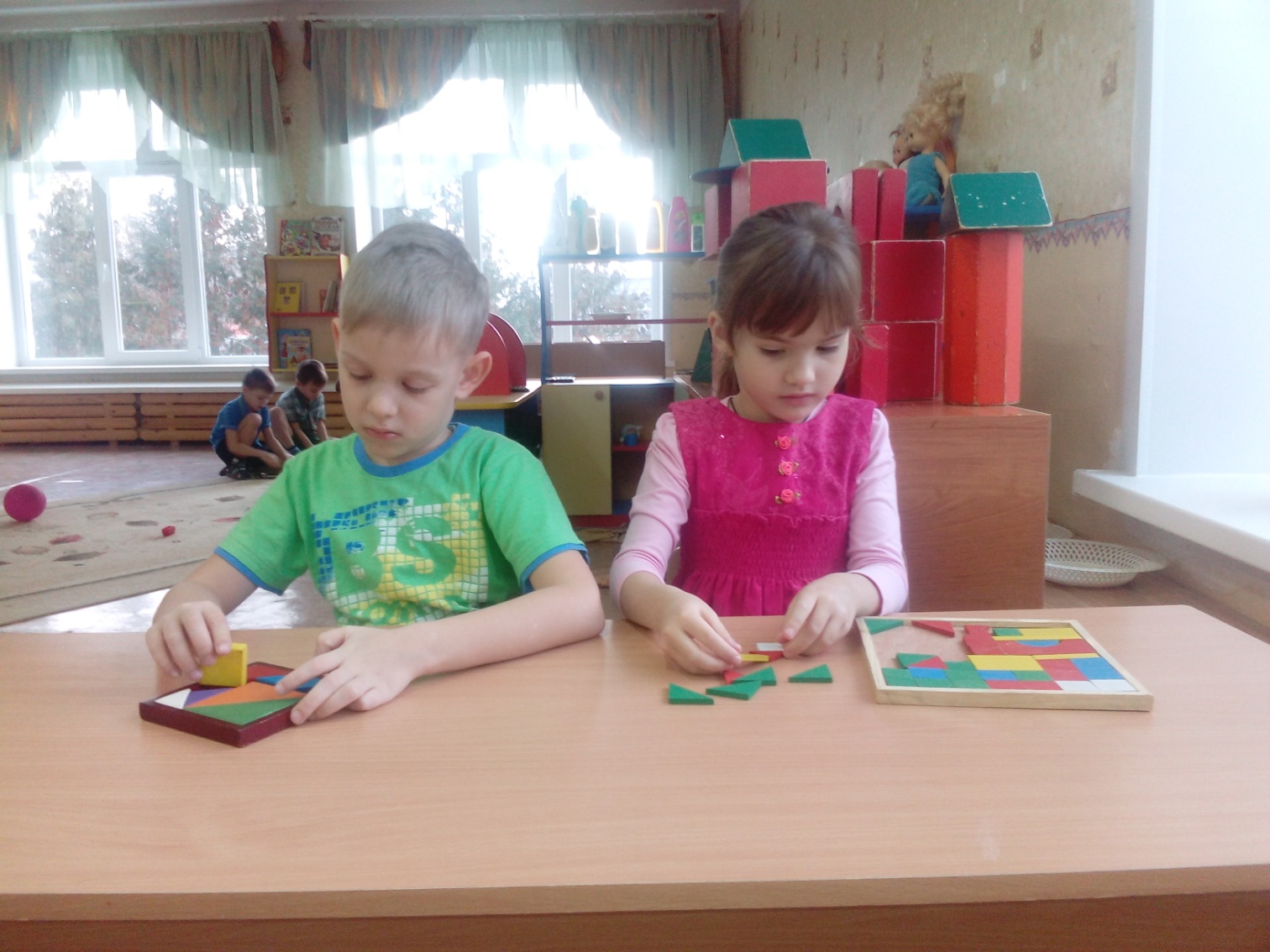 «СОБЕРИ  КАРТИНКИ»
«ВЕСЕЛАЯ ЛОГИКА»
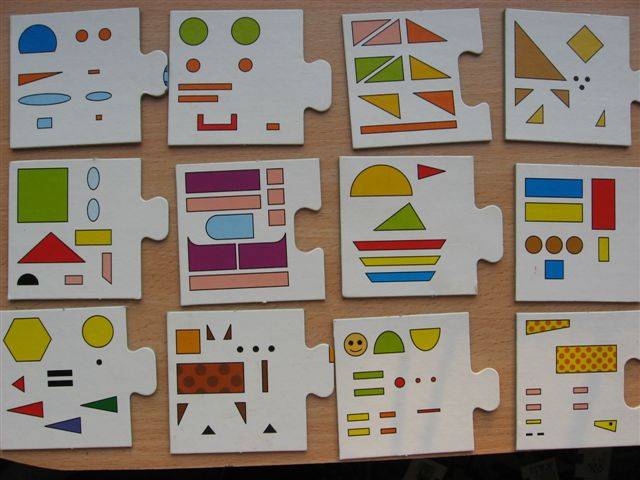 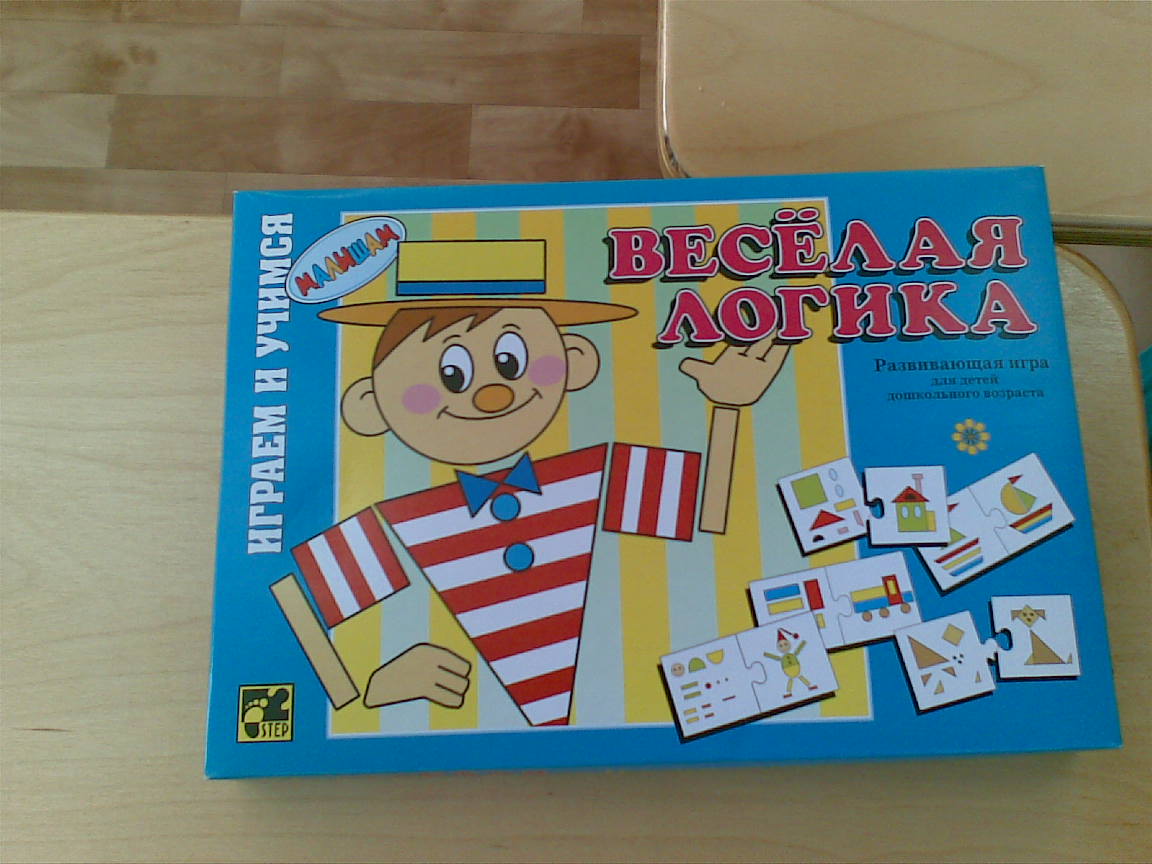 «ПРОТИВОПОЛОЖНОСТИ»
«ТАНГРАМ»
«КТО ГДЕ ЖИВЕТ»
«ДОМИНО»
«ЧТО ДЛЯ ЧЕГО»
«ЛАБИРИНТЫ»
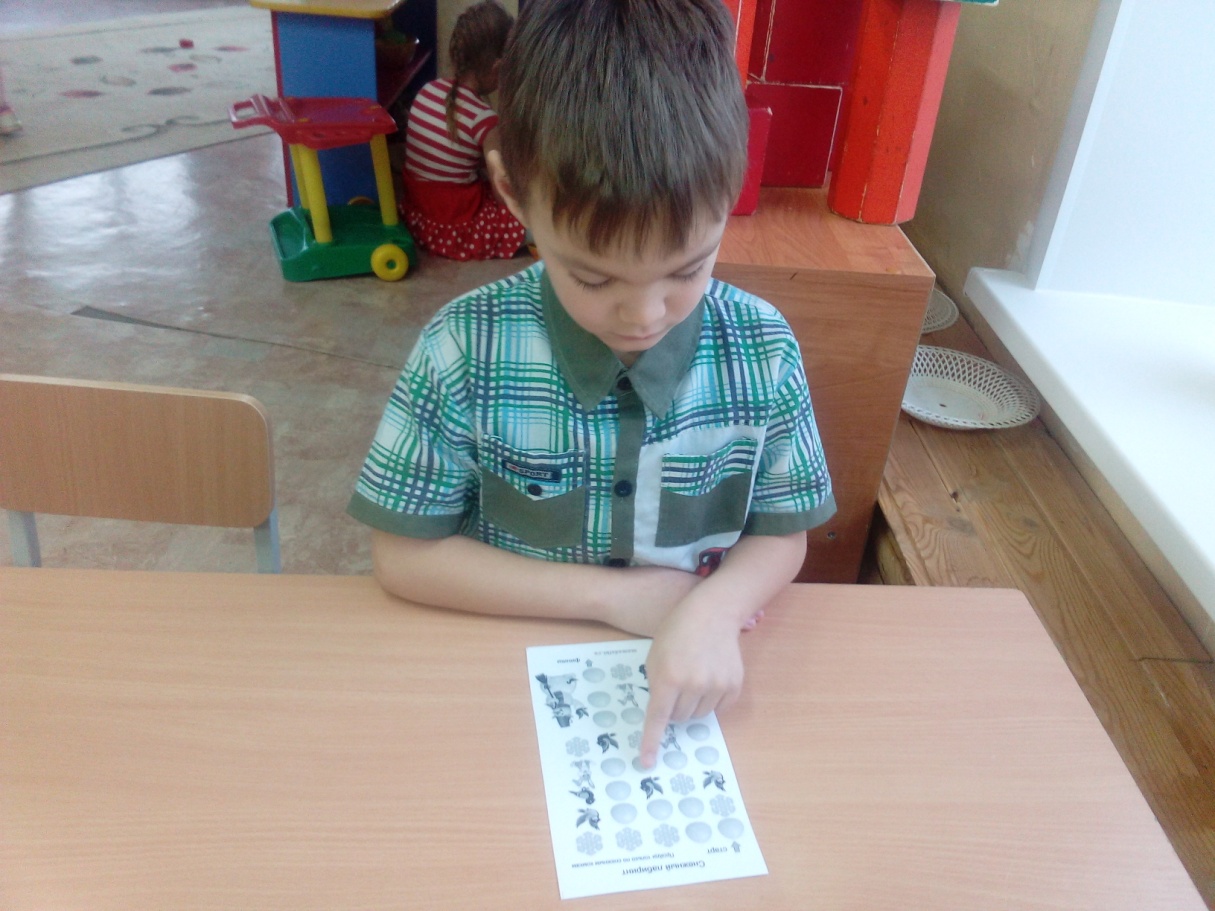 «НАЙДИ ОТЛИЧИЯ»
«СУДОКУ»
Работа  с  родителями
Знакомство родителей с содержанием работы по программе.
 Разработка консультаций для родителей по данной теме.
 Привлечение родителей к изготовлению наглядного материала (подбор иллюстраций).
Рекомендации для родителей по использованию литературы.
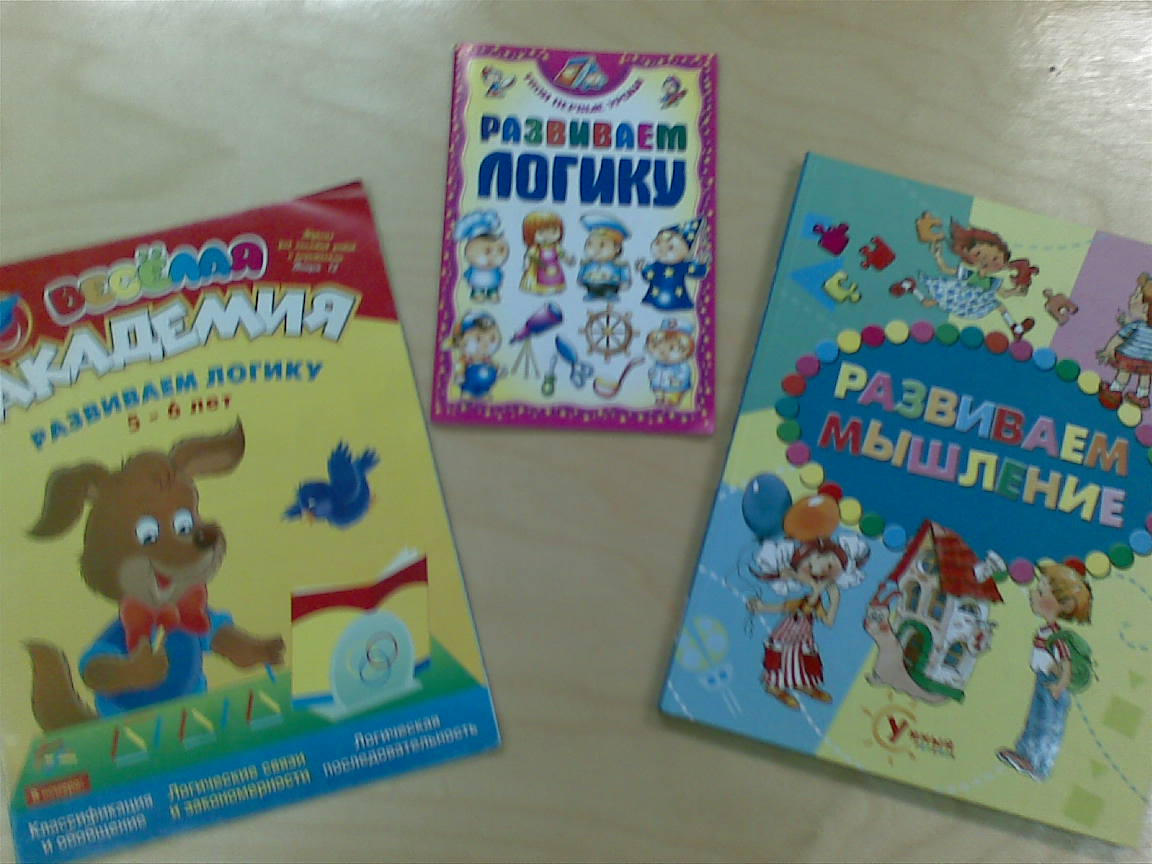